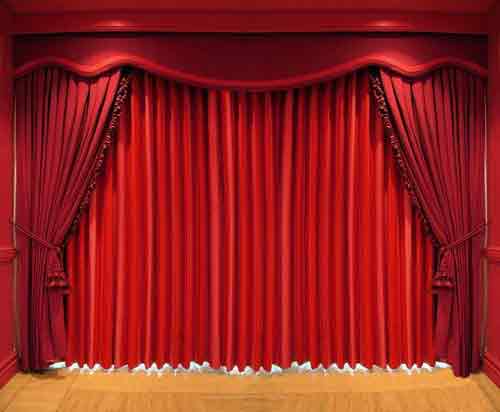 «На подмостках театра»
6+
викторина
Презентацию подготовила  Зобнина Ж.А.   гл. библиотекарь
сельской детской библиотеки  МБУК «ЦСБ» Кавказского с/п
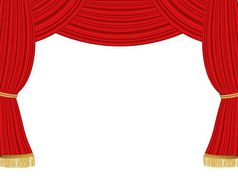 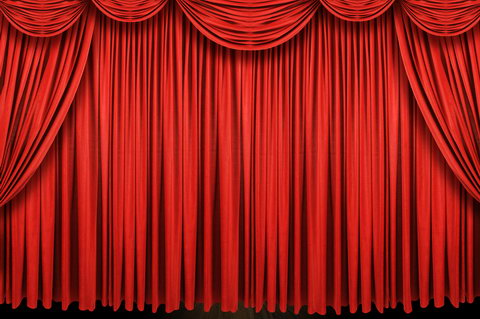 большие шторы или большой кусок материи, который скрывает сцену.
Занавес
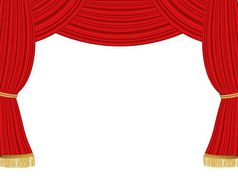 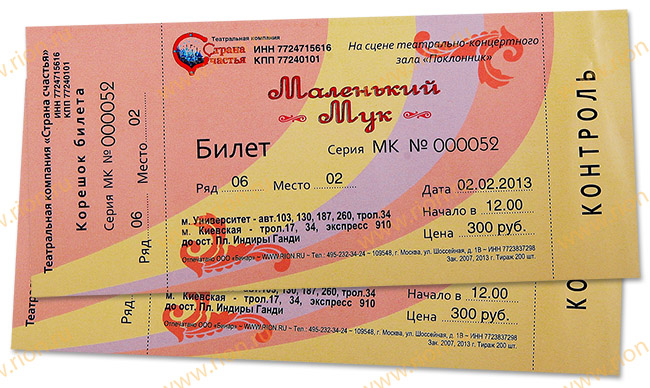 Что такое «Контрамарка»? –Даст словарь на то ответ:Знай, она – талон бесплатный.Или попросту -…
Билет
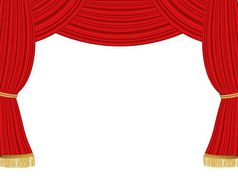 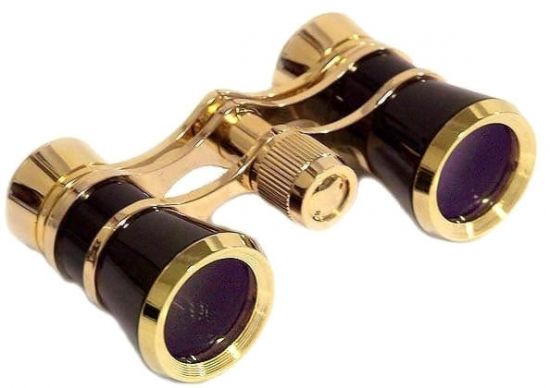 Эту вещь предлагают
 в гардеробе зрителям, чтобы
Лучше можно было
 разглядеть героев спектакля.
Бинокль
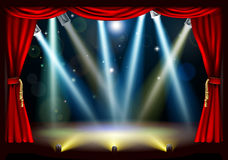 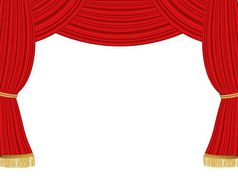 Чтобы сцену освещатьПравильно, отменно –Осветительный приборНужен непременно:Чтоб прошло всё на «Ура!»,Свет дают …
Прожектора
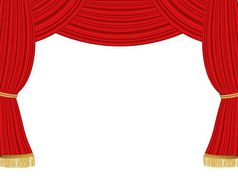 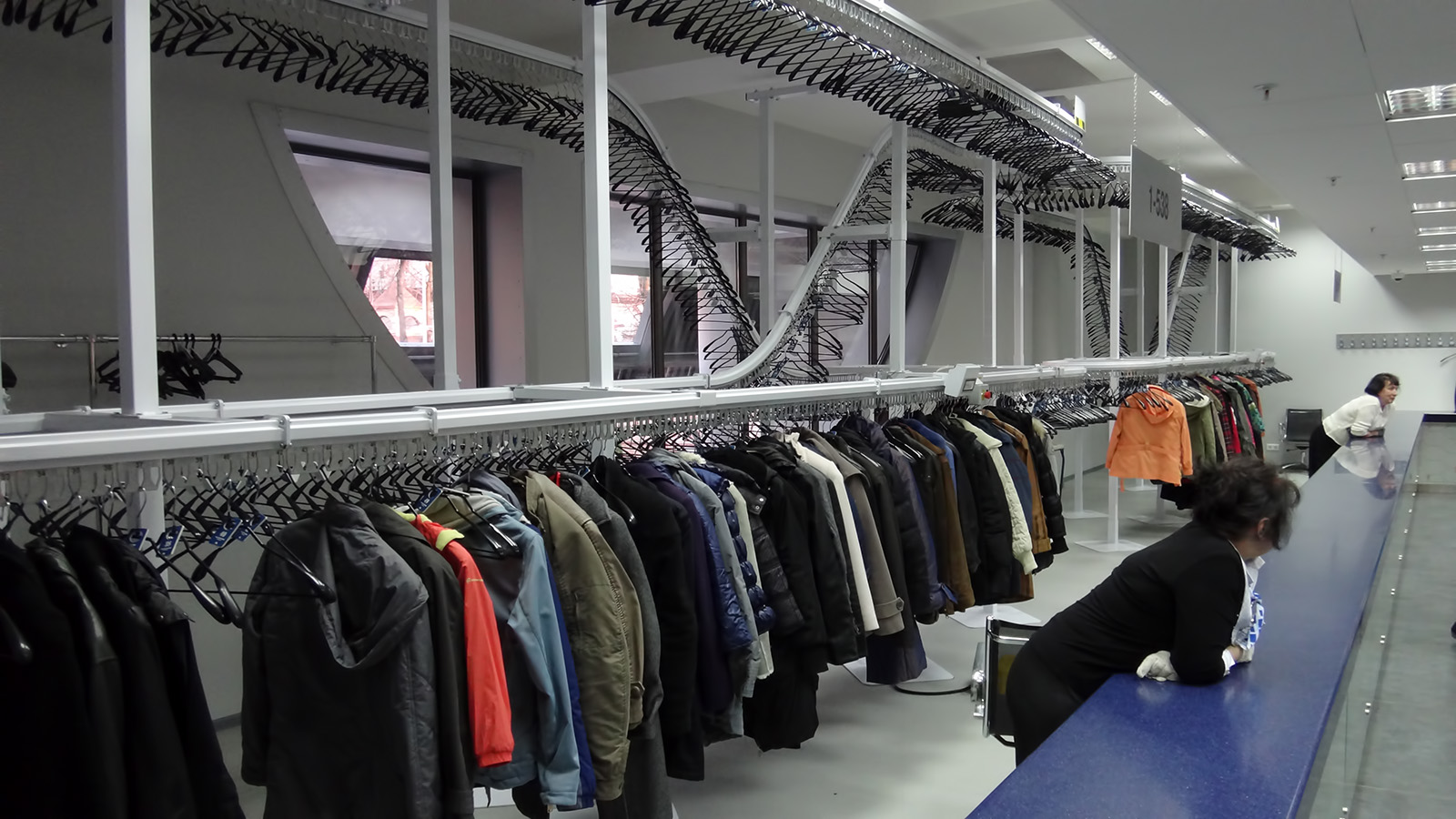 Для хранения одежды посетителей,
Театралов или кинозрителей,
Чтобы было им удобно и не жарко –
Гардероб есть. Или проще –…
Раздевалка
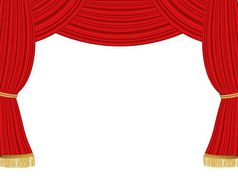 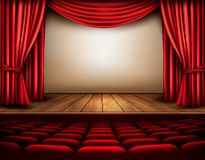 В кинотеатре – широкий экран,
В цирке – манеж иль арена.
Ну, а в театре, обычном театре,
Площадка особая - …
Сцена
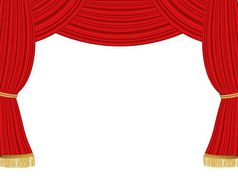 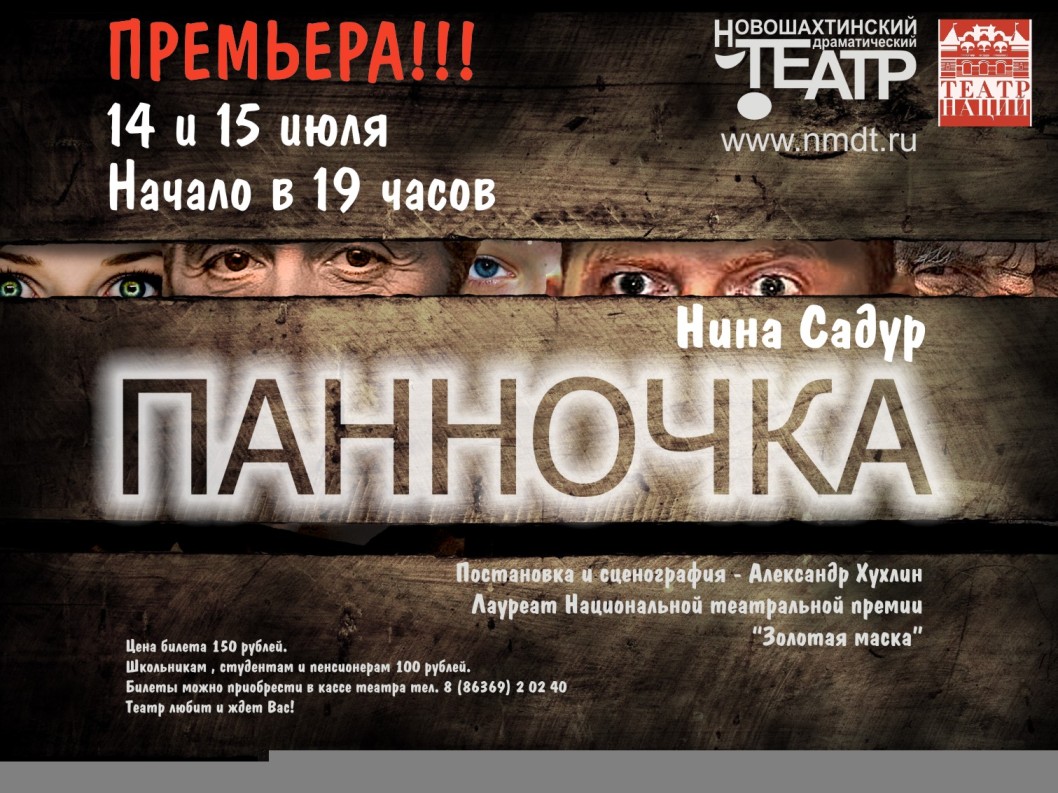 Как называется бумага, где заранее рассказано, какой спектакль состоится и кто в нём будет играть?
Афиша
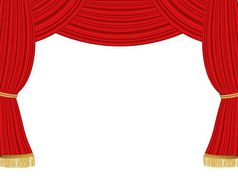 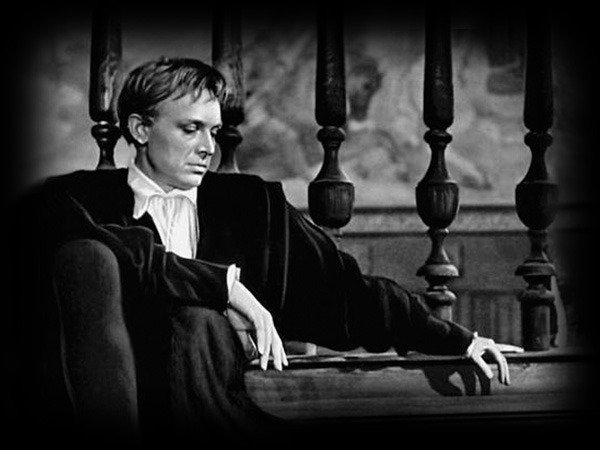 Он по сцене ходит, скачет,
То смеется он, то плачет!
Хоть кого изобразит, —
Мастерством всех поразит!
И сложился с давних пор
Вид профессии — …
Актер
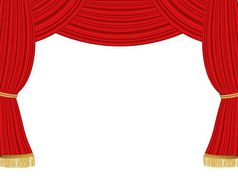 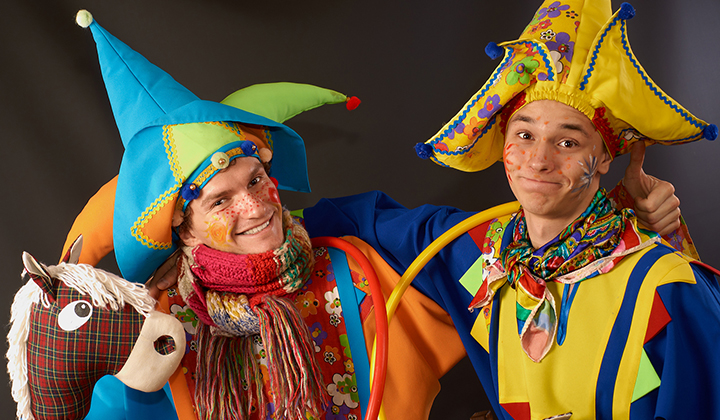 Хоть кого о том спроси,
Знают — были на Руси
Забавники-смельчаки,
Актёры-весельчаки.
Сценки, шутки и подвохи
Сочиняли …
Скоморохи
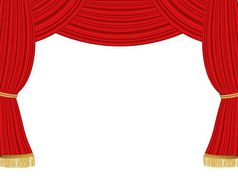 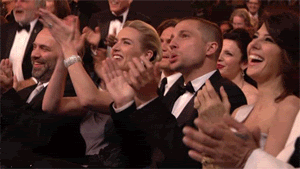 Коль спектакль завершился –
Слышно «Браво!», комплименты;
Всем актёрам, в благодарность, 
Дарим мы…
Аплодисменты
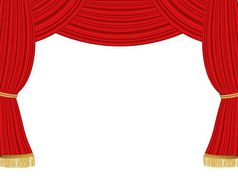 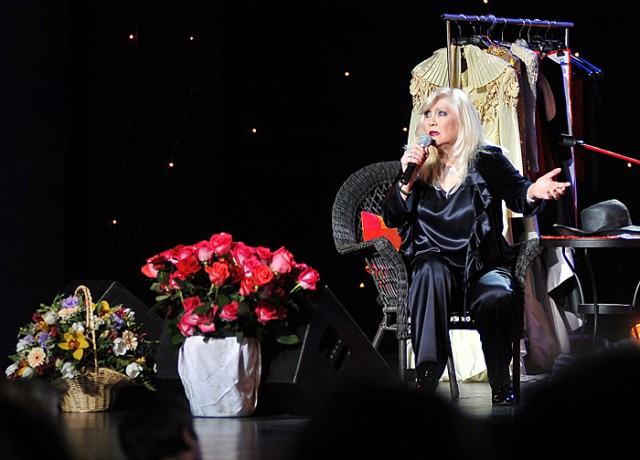 Что обычно дарят артистам
в конце спектакля, кроме аплодисментов?
Цветы
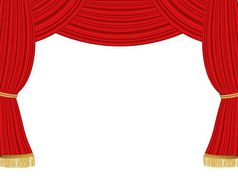 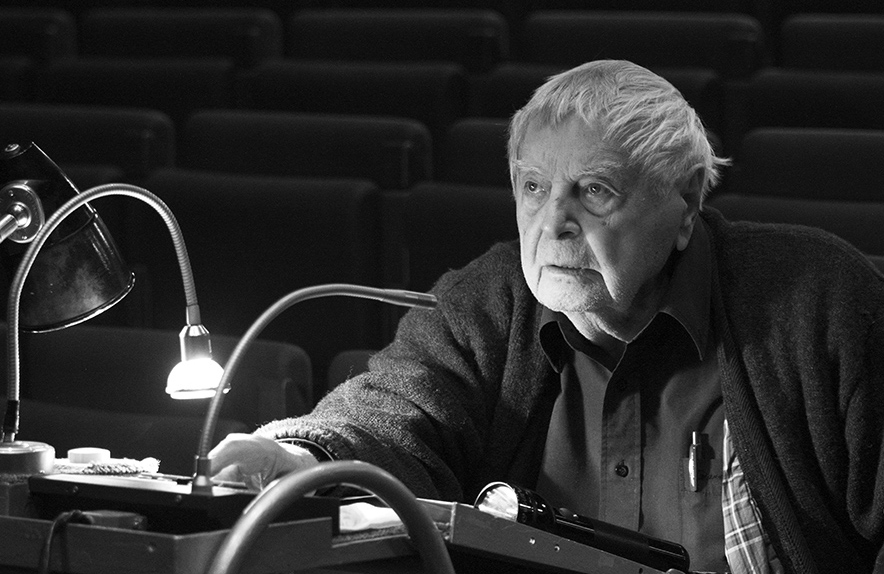 Театральный он работник –
Постановок «дирижёр»,
Управляющий спектаклем -
Это, верно, …
Режиссёр
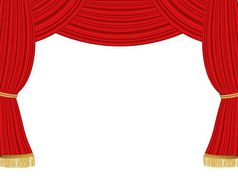 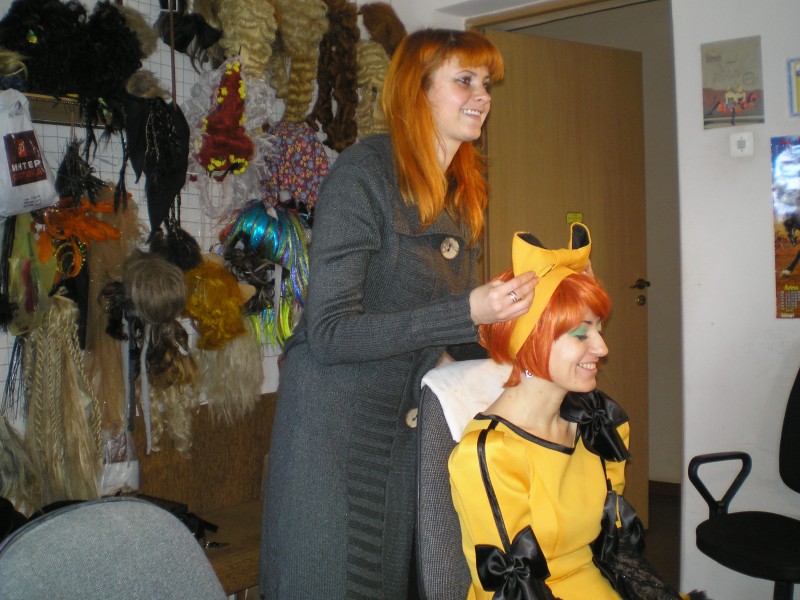 В оформлении лица – 
Парики, раскраска,
И шиньоны, и накладки, 
И наклейки, маски – 
Это всё для грима нужно,
Нужно всё, без спору.
Нужно мастеру по гриму –
Художнику-…
Гример
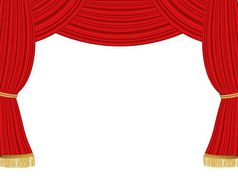 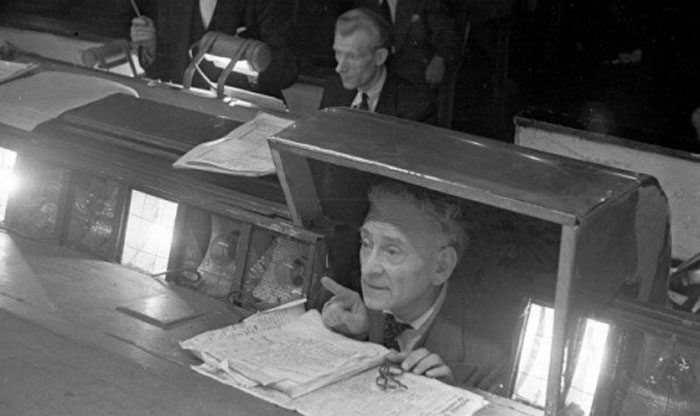 Он подсказывает актерам,
 если те забыли текст роли. Этого человека никто не видит.
Суфлёр
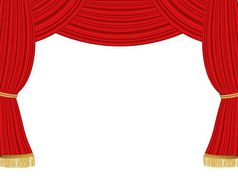 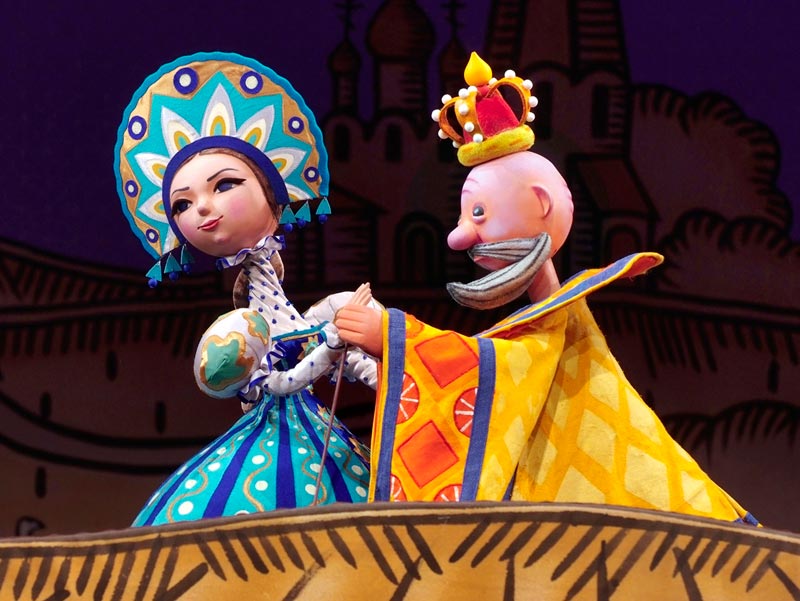 Как называется театр, где играют куклы?
Кукольный
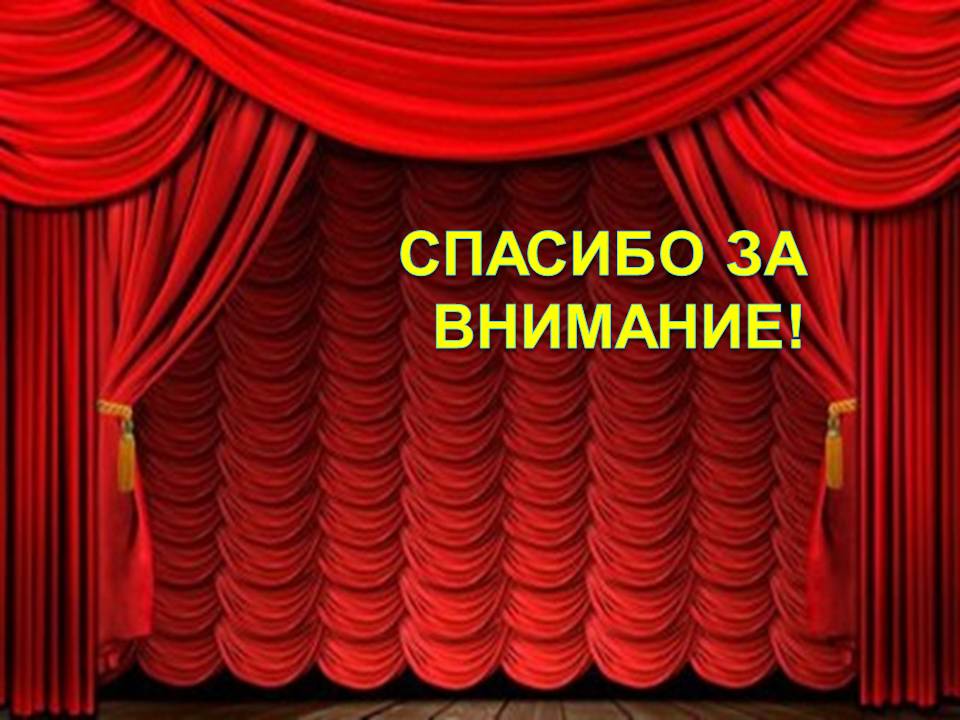 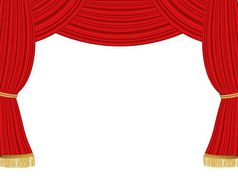 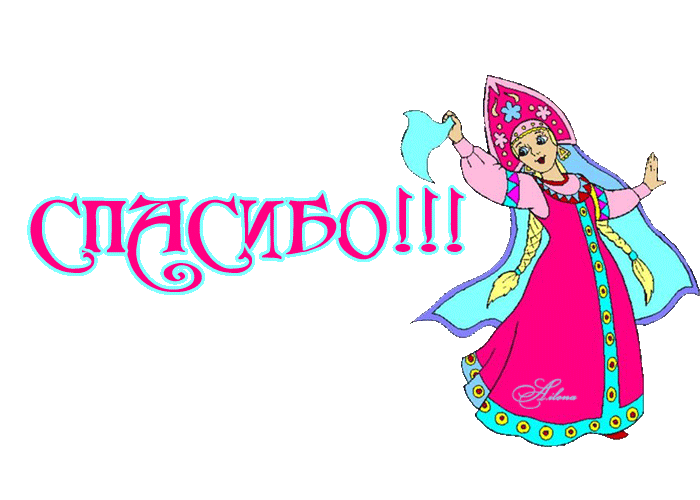 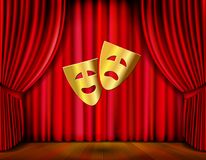 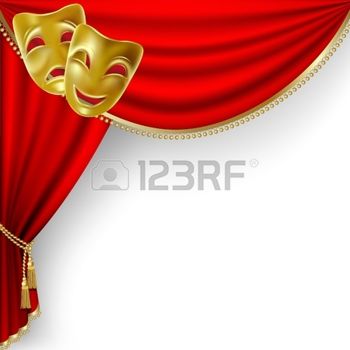